An Opera Primer
The Libretto
Play= Script

Movie= Screenplay

Opera-  Libretto

Means “Little Book”
Composer or Librettist?
Composer writes the music

Librettist writes the songs

Sometimes the same person but not usually

Often feuded
Why not in English?
Usually in Italian or German

Hard to translate- words don’t rhyme, beats don’t fit

Operas in English are recent, usually rock operas
Opera or Musical?
Operas are completely sung
Musicals intersperse songs with spoken lines
Opera is traditionally not amplified- singer does it all without microphones
Opera stars do not dance!
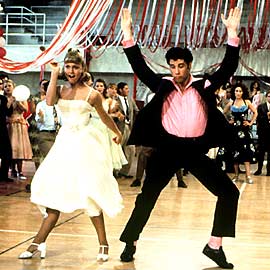 Supertitles to the Rescue!
Also called “surtitles”

Similar to close captioning

At opera= translation on screen or the back of the seats

35% growth in sales!
No supertitles:What the heck is going on?
1.  Libretto sometimes has a synopsis

2.  Libretto sometimes has a translation

3.  Cognates (look alike words)- Italian very close to Spanish
That’s gonna sting!
Castrati (eunuchs) were the superstars of the opera scene
Boys would be castrated  before puberty
Voices would remain high
Paid big bucks if they became opera stars
High Class Entertainment?Mozart’s  Don Juan!!
Italian= Don Giovanni
Sleazy man seduces dozens of women (old and young)
Girl’s dead father drags him to Hell as punishment
Horn Helmet and Metal Bra!
The Ring  takes 16 hours 
Typically shown in four nights
Separate acts range from 2 ½ hours to 6 ½ hours
“Ride of the Valkyries” most famous song
Original horn hat and metal bra opera
Wagner’s The RingAn Opera in Four Parts!
God’s live in Valhalla- fight over a magic, powerful ring
Meanwhile…Man meets women-  they fall in love-  he turns out to be her brother-  they marry!

Gods get involved- the immortal Brunhilde saves the girl, who is carrying her twin brother’s child….
The Ring: cont’d
Goddess Brunhilde is punished by her God father and put into a long sleep

Siegfried (Sieglinde’ infant son), now grown, obtains his dead father’s magic sword
Find’s Brunhilde and wakes her with a kiss
The Ring: finally ends
Brunhilde is stolen and forced to marry another man
Brunhilde rushes into his funeral pyre and throws the ring into the fire
The gods are destroyed- true love triumphs-audience dies of exhaustion
A Story Retold!
“Whosoever holds the ring, by the ring they shall be enslaved”

Obvious connections to Tolkien’s Lord of the Rings

Parodied in “What’s Opera Doc?”
Strauss’ Salome
Based on the Biblical story of John the Baptist
Salome loved John but he denies her
King Herod lusts after her- tells her if she does the “Dance of the Seven Veils, she can have whatever she wants
Salome: The disgusting ending
She demands her reward from Herod- the head of John the Baptist

When the head is presented to her, she wildly makes out with it…

What is wrong with these people!